Workplace Inspections
June 2024, version 2
Purpose
Identify hazards to prevent injuries,  equipment damage, or property damage through elimination or control

Meet Legal Requirements
Workplace Safety and Health Act
A written health and safety program must include
A schedule for the regular inspection of the workplace and of work processes and procedures at the workplace.
Conducting workplace inspections is a duty of the Health and Safety Committee or Representative.
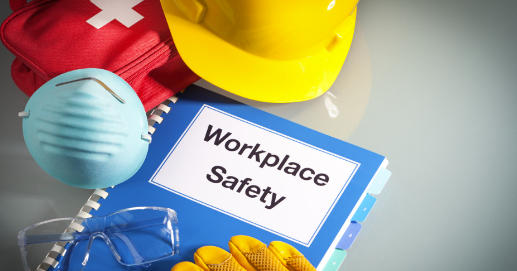 Workplace Safety and Health Act
The inspection schedule must include
What will be inspected, by whom and how frequently?
Include inspection of work procedures and processes
State what inspection records must be produced to ensure accountability
Provision for correcting defects found during each inspection
State what training those who carry out inspections require
[Speaker Notes: As with all aspects of your safety program – inspection activities must be documented and kept on file]
Types of Inspections
Regular
Periodic, i.e.  Daily, weekly, monthly
Intervals that prevent development of unsafe conditions
Special
When required by malfunction or incident
New Job Process
A variation from the normal process
[Speaker Notes: Extinguishing systems

Ventilation

Lighting


Supervisors inspections


Machinery, tools and equipment in accordance with mfg’s recommendations unless specified otherwise

Portable ladders – before each use]
Who Conducts Inspections?
Operators/Users/Supervisors
Engineers or Professional Personnel
Workplace Health and Safety Committee Members or Representative
Worker and Employer Representative
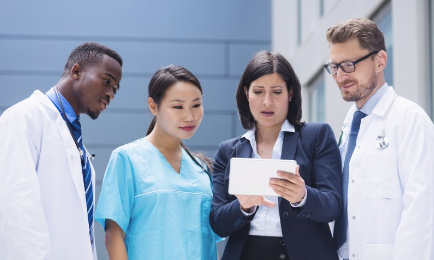 [Speaker Notes: A major responsibility of the H&S Committee

Maintenance person (e.g. electrician, plumber, extinguishers, etc.) You are the prime contractor and must ensure their safety as well – have a procedure for choosing contractors]
Workplace Inspections
The Workplace Safety and Health Committee is responsible to carry out detailed safety and health surveys with the workplace periodically for the purposes of:
Familiarization with the types of task performed and the operation methods at the workplace

Identification of worker concerns

Identification of safety and health hazards, working conditions, and methods to eliminate and control hazards
Regularly Scheduled or Formal Safety Inspections
Conducted by the Workplace Safety and Health Committee or Representative
Inspection Steps
[Speaker Notes: EXERCISE:

In pairs discuss procedures or steps to conduct an investigation using above points.

Flip Charts

What types of questions will you ask

What procedures are you looking at

What equipment will you check]
Pre-Inspection
Previous Inspection Reports
Incident and Injury Reports
Concerns
Health and Safety Committee minutes
Policies and Procedures (including PPE)
[Speaker Notes: Why?

Check areas that had previous issues – ensure completion
Identify areas where injuries have occurred and inspect – identify trends, certain areas – equipment – processes

Ensure that you’re aware of policies and procedures – how things should be done, what ppe is required]
What is Inspected?
Worksite
Building
Structures
Tools, Equipment & Machinery
Kitchen
Facility management
Laundry
Patient Handling
Work Methods and Practices
Use of personal protective equipment
Safe patient handling procedures
Housekeeping
WHMIS
Violence Prevention Program
[Speaker Notes: Ventilation and lighting

Take into account ergonomic factors and concerns such as requirements for reaching and bending and the frequencies of particular motions.

QUESTION

What types of tools and work methods are looked at in your establishment during inspections.

e.g.  Fryers and filtering machines
Ladders
Fire extinguishing systems]
Tips on Workplace Inspections
Focusing on injury prevention: 

Judge whether the items being communicated to you, or that you are observing, are likely to cause an incident/accident. 

Dealing with issues that are not genuinely related to workplace safety will reduce the integrity of future inspections.
Inspection How To
Plan inspection and prepare survey or monitoring tools

Inspection Checklist
Specific spot checklist
Maps or floor plan
Work procedures
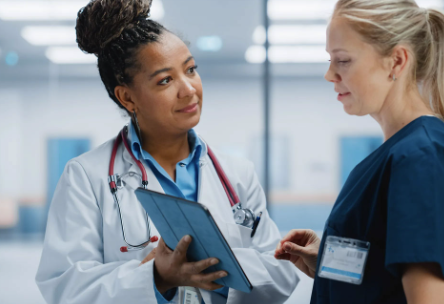 [Speaker Notes: Checklists and maps are useful to keep the inspection in focus and to ensure important aspects are not overlooked.

A form ensure consistency in inspections.  Can be added to if other items are identified.

Look at sample handout.]
Inspection Methods
Equipment and premises check

Employee interviews

Policies and procedures in place, adhered to, enforced
[Speaker Notes: Run equipment, demonstrate knowledge of equipment]
Conduct the Inspection
Make and record observations
Ask questions to check understanding of procedures
Identify and Assess Hazards
Take immediate action if necessary
Tips on Workplace Inspections
Asking questions - It is important that:

Questions should be non-threatening & objective. 

Do not unnecessarily delay or interrupt critical work activities.

Ensure question regarding hazard identification are followed by solution seeking questions.

Thank the person who takes time to answer questions or provide input during workplace inspections.
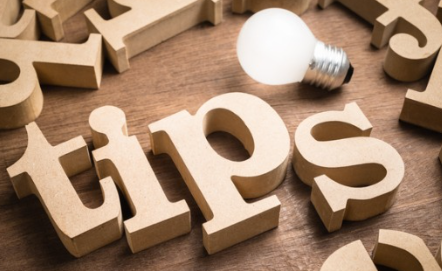 Tips on Workplace Inspections
Communicating: 
The supervisor and staff in the area may identify hazards that you won't be able to in a standard inspection. They are the experts in their area. 

They also know what controls will be most effective. 

When a hazard has been identified and measure are being taken to control it ensure that the supervisor informs workers.
Tips on Workplace Inspections
Not attaching blame: 

The purpose of a workplace inspection is to find and correct hazards or sources of danger.
Hazards Identified
Immediate action where possible

Put on meeting agenda

Assign responsibility for action and completion date
Hazard Recognition and Control
During inspections
Definition of Hazard
[Speaker Notes: Hazards are not always obvious

Hazard recognition requires training, awareness and experience

A condition does not have to exist at the moment to be classified as a hazard.  Potentially hazardous conditions must be considered.

Some hazards and risks may have come to be considered routine or unimportant over a period of time.]
Types of Hazards
Health
Safety
Chemical
Biological
Physical
Ergonomics
Slip or Trip
Fire/Explosion
Equipment
Lifting
Violence
Working Along
Hazard Recognition and Control
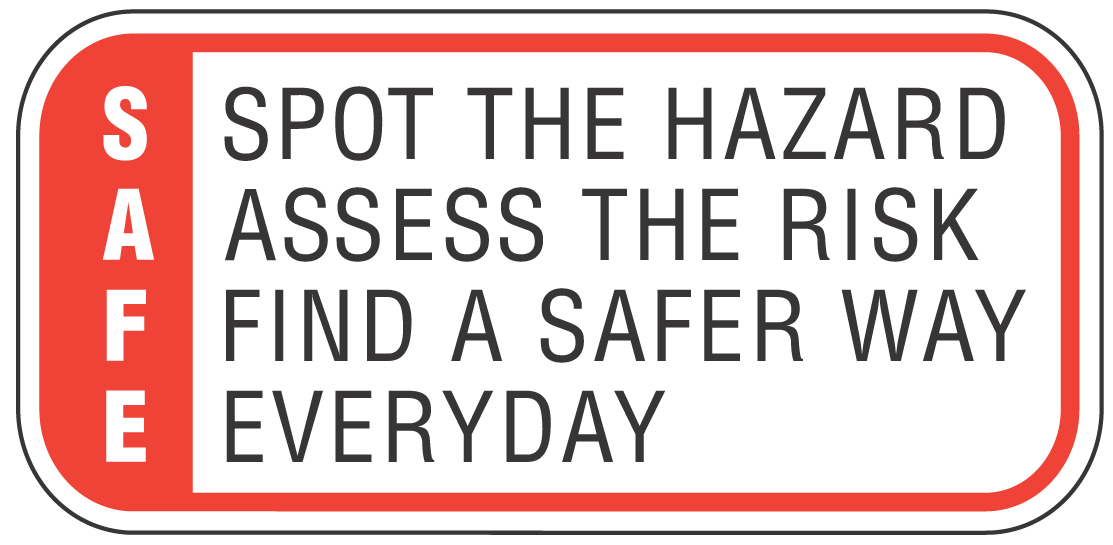 Spot the hazards?
Can you spot the hazards in the following photos?
Blocked electrical panel access
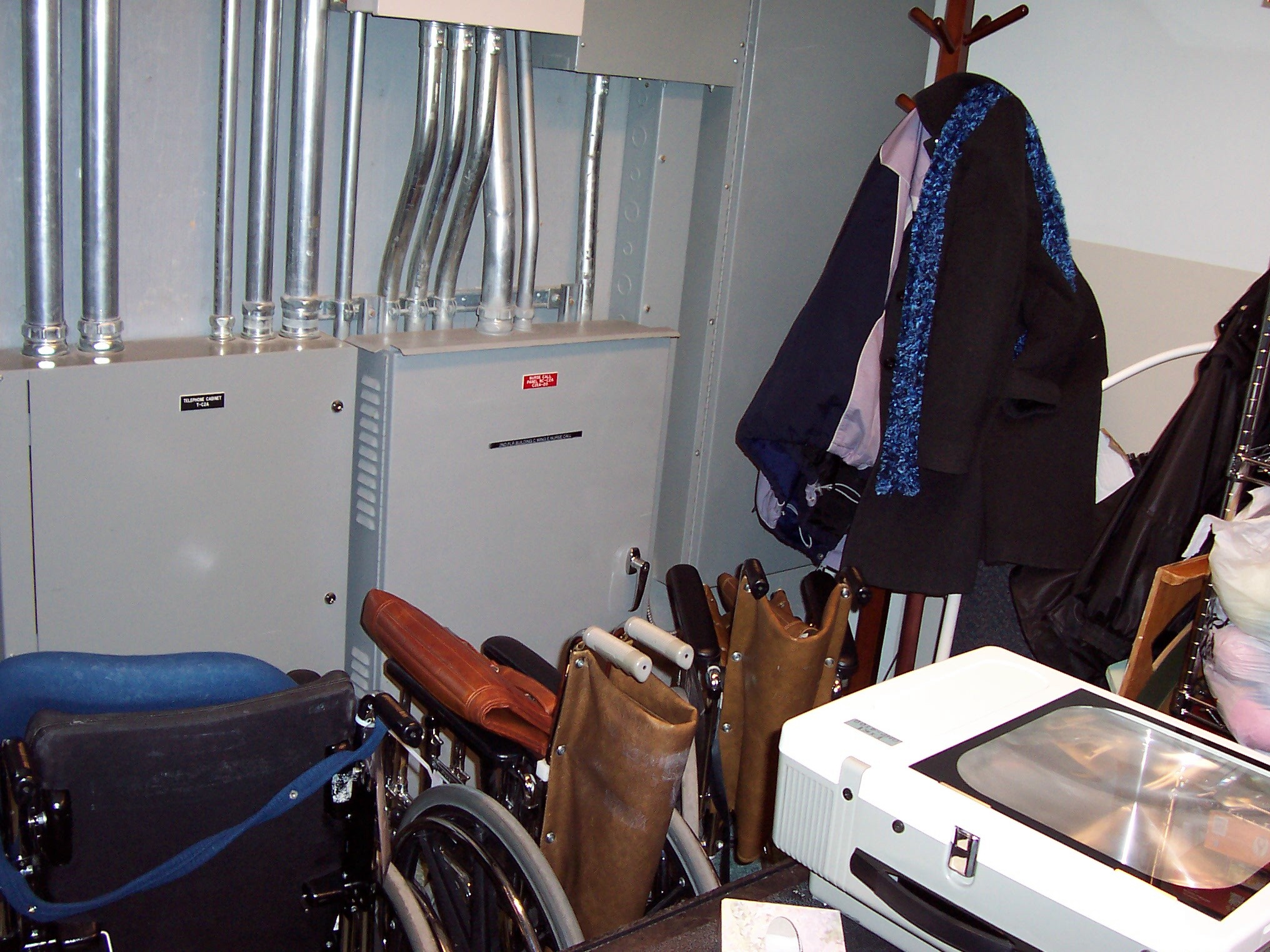 Electrical Panels must have a 1 meter minimum clearance at all times
Slippery Floor
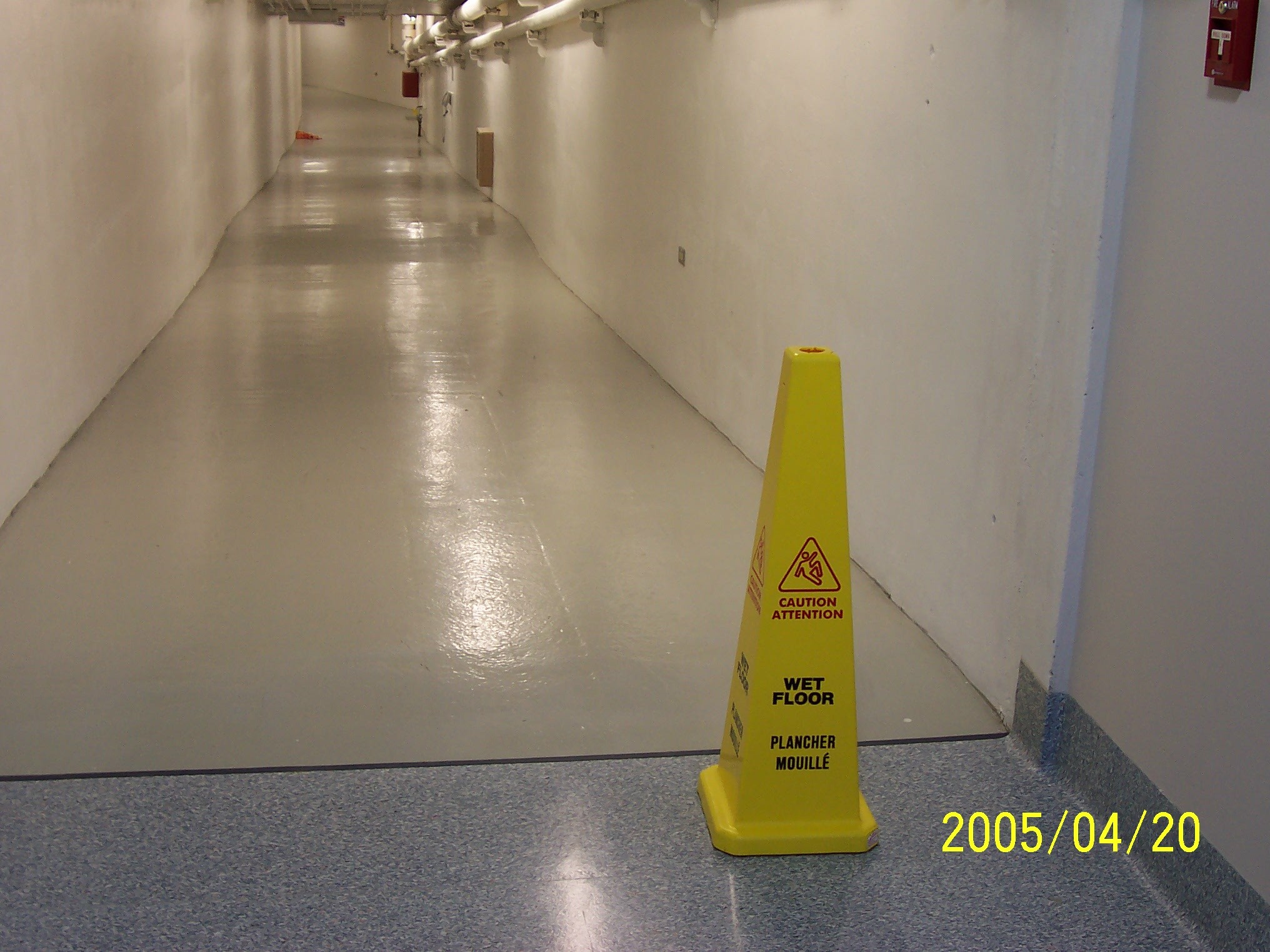 Missing Saw Guard
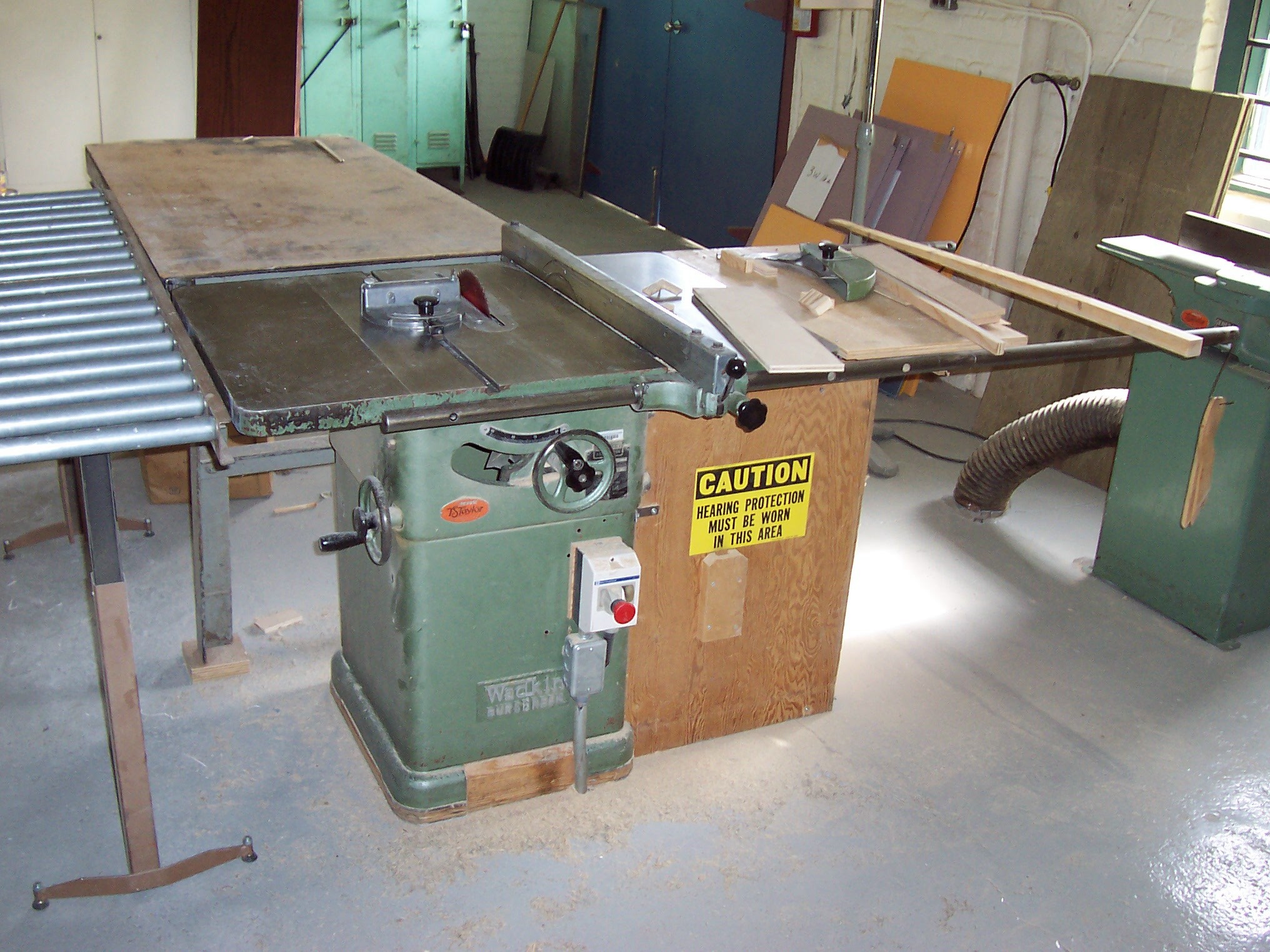 Uneven Sidewalk
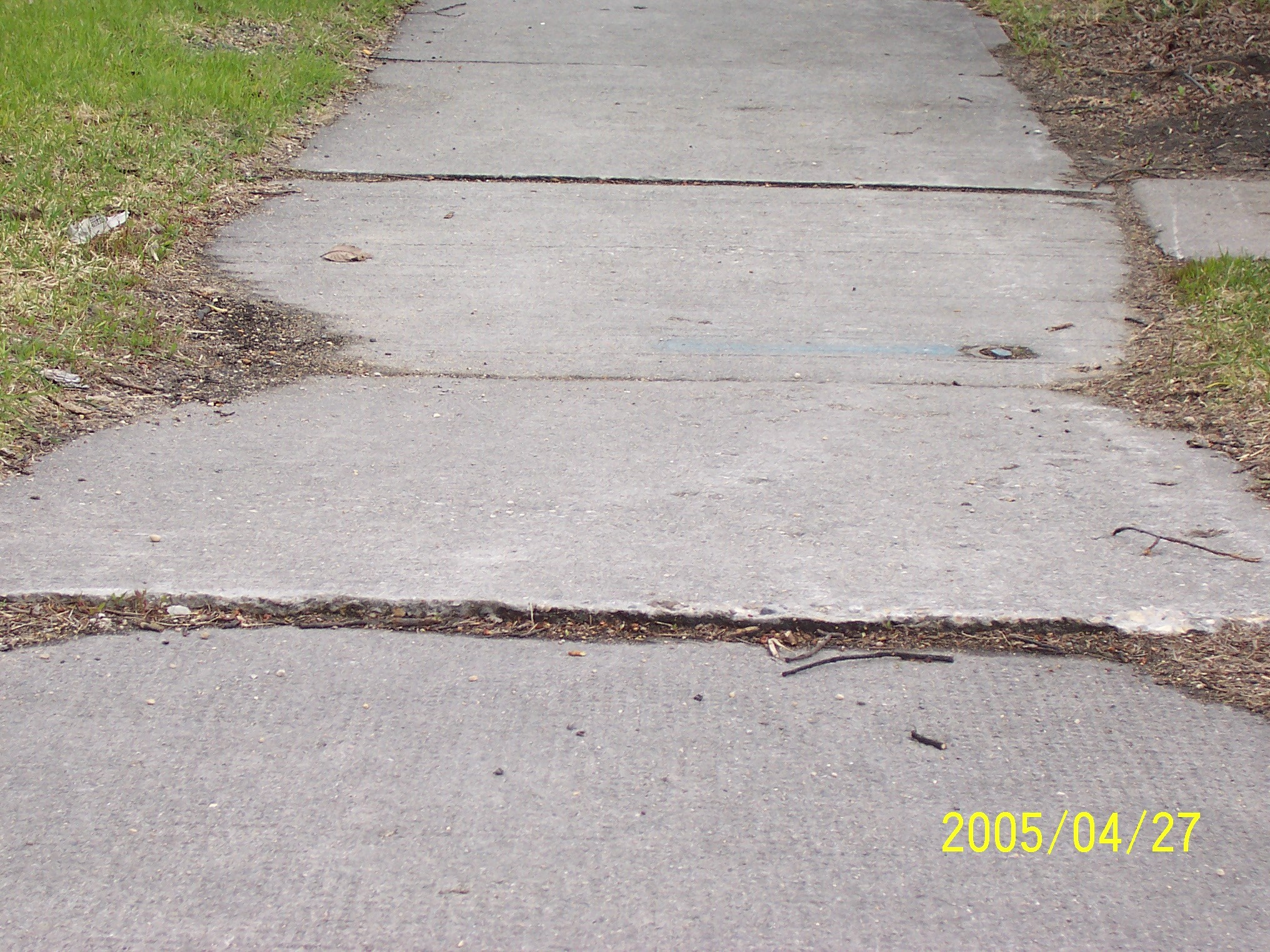 Lifting above shoulder
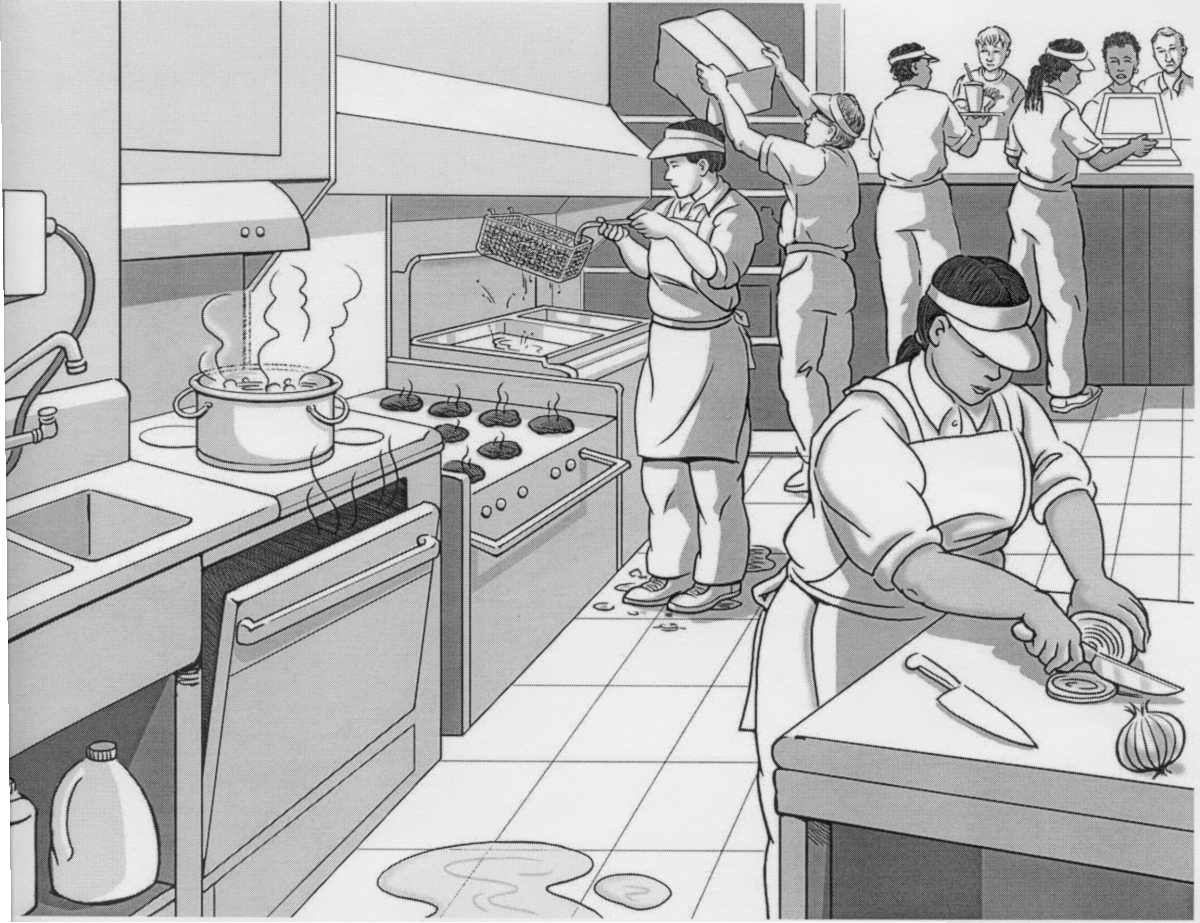 Gloves?
No Gloves
Find the Hazards
Pot boiling over
Too many burners on
Slippery surface
Cut resistant gloves ?
Labels?? Storage ??
Wet Floor
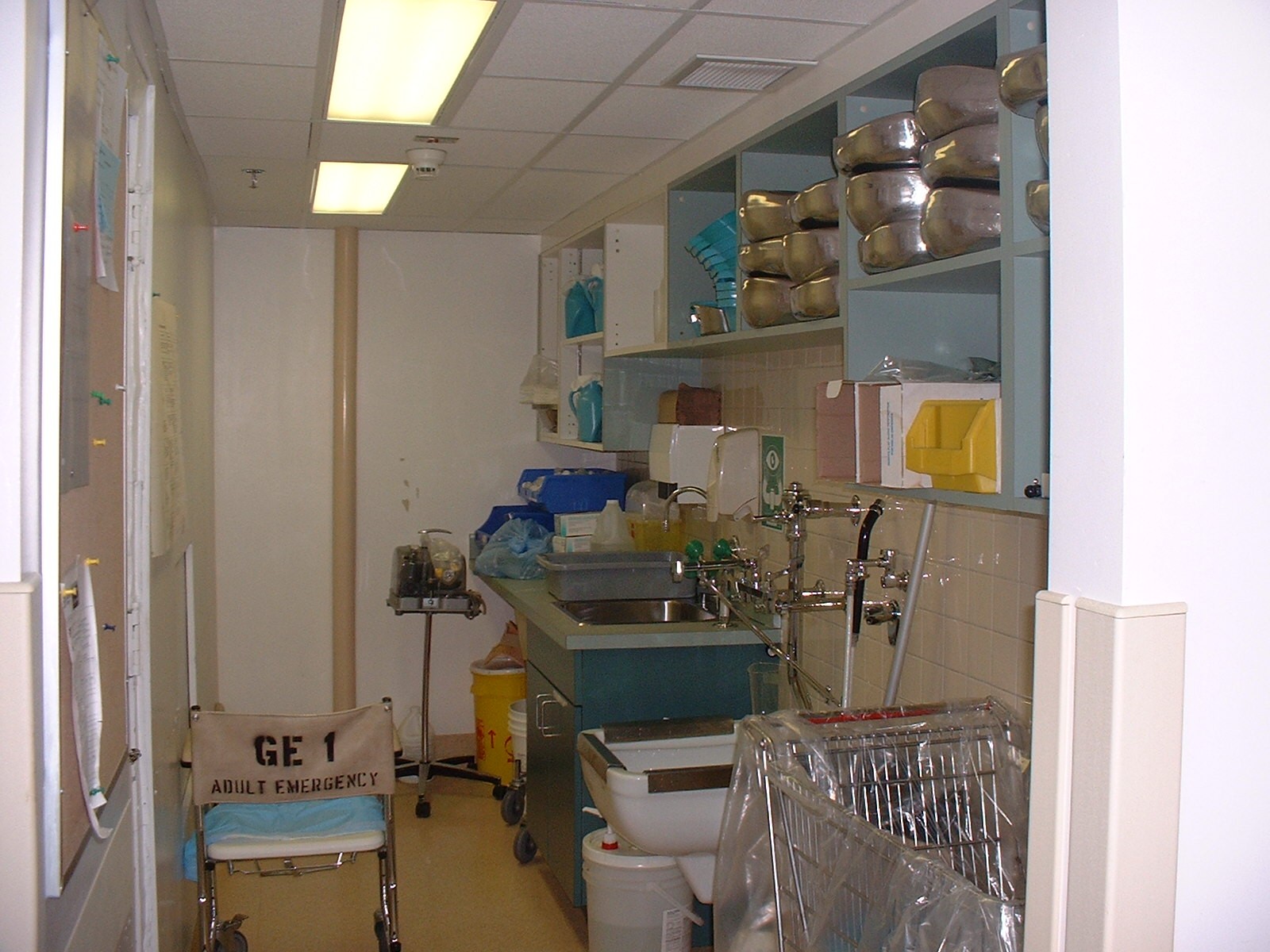 Find the Hazards
Storage above shoulder height
Access to material on shelf
Cluttered room
Cluttered Counter
Eyewash access
Opportunity to mix
 clean with soiled
Unlabeled chemicals
Can we think of other hazards?
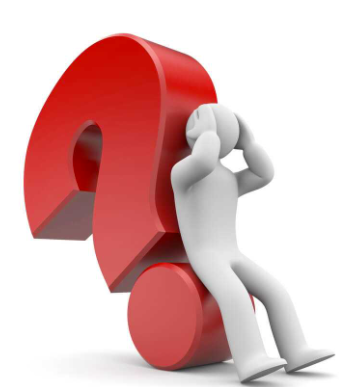 Fire Safety & Egress
Patient/Resident Aggression/Violence
Infectious Diseases
Needle stick Injuries		
Handling of Medications (Cytotoxic Drugs)
Patient Handling
Manual Handling			 
Allergies (Latex)
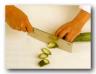 Musculoskeletal Injuries
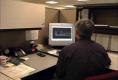 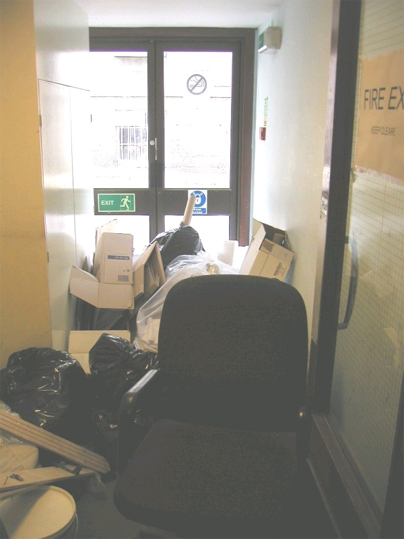 Fire Safety & Egress
Cluttered hallways, rooms
Electrical cords
Evacuations
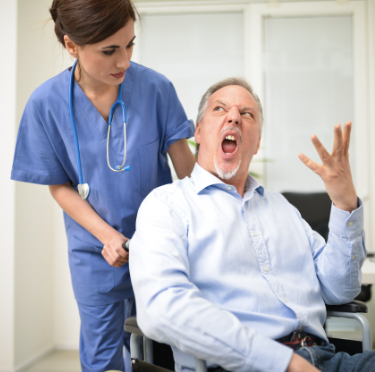 Patient/Resident Aggression
Violence, Harassment and Aggressive Behaviours

Residents
Families
Visitors
Other employees
[Speaker Notes: Low staffing levels, high turnover rates, and stress. 
Hazard of exposure to violent, confused or mentally unstable patients. 
Dealing with combative, disoriented, uncooperative patients. 
Mentally unstable patients, that are possibly dangerous. 
Exposure to workplace violence in rooms not prepared for violent patients: 
Moveable furniture that could be used as weapons, or to entrap employees. 
Possible items on countertops that could be thrown at workers.]
Infectious Diseases
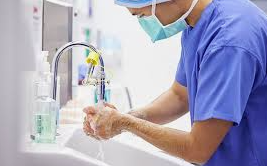 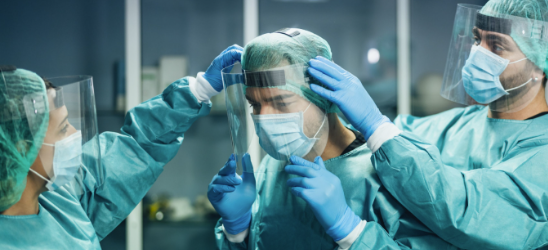 [Speaker Notes: Tuberculosis
HIV
Hepatitis]
Needlestick Injuries
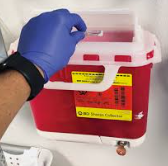 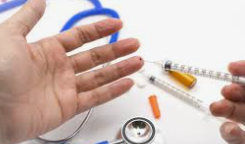 [Speaker Notes: Is this just nursing – what about laundry and housekeeping]
Chemical Exposure
Handling of Cytotoxic Drugs
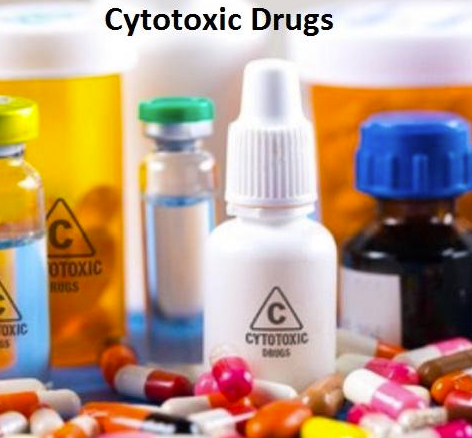 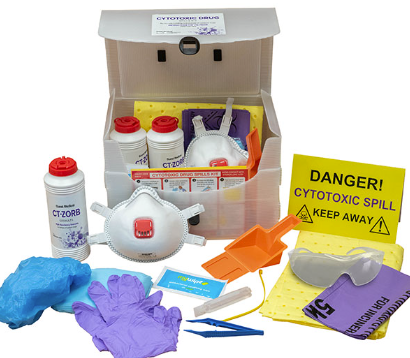 [Speaker Notes: Cytotoxic drugs include any drug that inhibits or prevents the function of cells. Cytotoxic drugs include drugs used to treat cancer and in some cases, to treat certain skin conditions (e.g., psoriasis).


Cytotoxic drugs are toxic compounds and are known to have carcinogenic, mutagenic and/or teratogenic potential. With direct contact they may cause irritation to the skin, eyes, and mucous membranes, and ulceration and necrosis of tissue. The toxicity of cytotoxic drugs dictates that the exposure of health-care personnel to these drugs should be minimized. At the same time, the requirement for maintenance of aseptic conditions must be satisfied. 

Worker exposure occurs by inhalation of drug dust or aerosol, absorption through the skin, and ingestion through contact with
contaminated food, drink, or cigarettes. The aerosol is generated during the preparation or the administration of the drug, (e.g., while breaking open ampules, withdrawing needles from drug vials, transferring drugs with syringes, or expelling air from a drug-filled syringe). Such aerosol can result in exposing not only the worker immediately involved, but also exposing other people in the surrounding areas. Workers may also be exposed to cytotoxic drugs when they handle contaminated equipment and supplies.



During administration, clearing air from a syringe or infusion line and leakage at tubing, syringe, or stopcock connections should be avoided to prevent opportunities for accidental skin contact and aerosol generation. Dispose of syringes and unclipped needles into a leakproof and puncture-resistant container. 
The disposal of cytotoxic drugs and trace contaminated materials (e.g., gloves, gowns, needles, syringes, vials) presents a possible source of exposure to pharmacists, nurses and physicians as well as to ancillary personnel, especially the housekeeping staff. Excreta from patients receiving cytotoxic drug therapy may contain high concentrations of the drug. All personnel should be aware of this source of potential exposure and should take appropriate precautions as established by your hospital or clinic to avoid accidental contact.]
Patient Handling
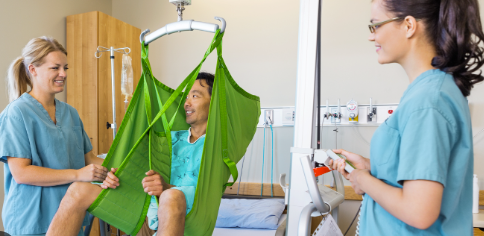 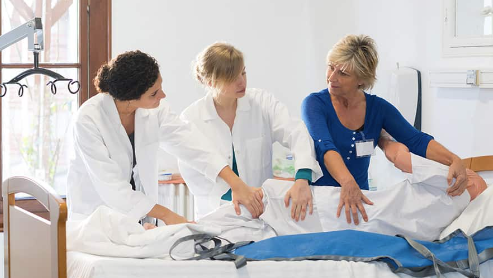 Manual Handling
Confined Space
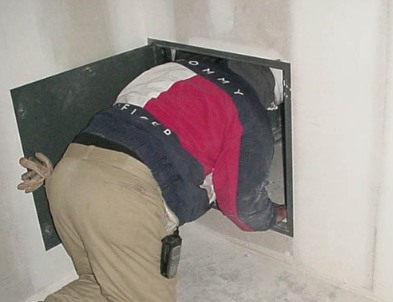 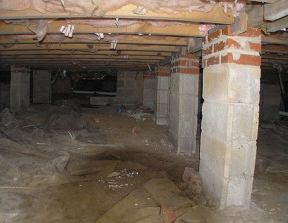 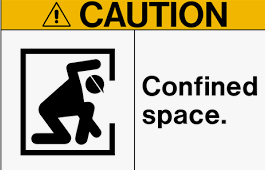 Fall Protection
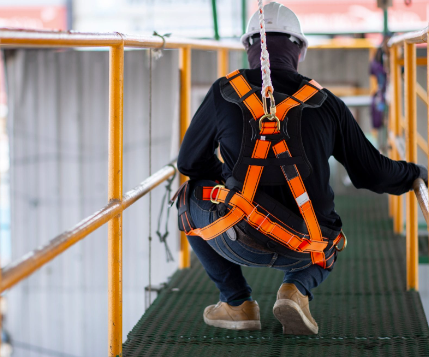 Hearing Conservation
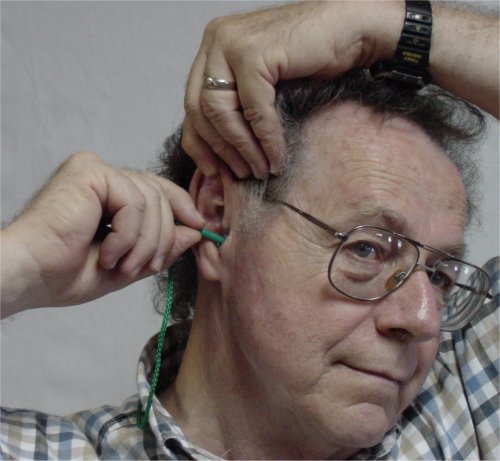 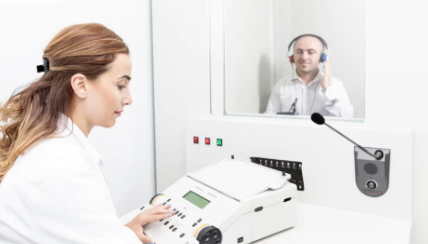 Ergonomics
Machine Guarding
Latex Allergies
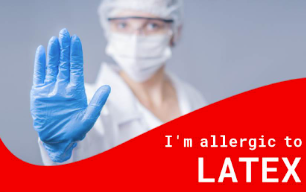 [Speaker Notes: Along with the increasing usage of latex gloves, there have been a rising number of reports of allergic reactions to latex, including some severe, immediate reactions. The more immediate reactions range from hives, runny nose and asthma to full intolerance of the gloves (e.g., a serious lowering of blood pressure and potentially anaphylactic shock).

Latex is a natural product, collected and concentrated from certain trees. The concentrated rubber latex is treated with additives in manufacturing latex gloves. The gloves are soaked in water to remove proteins present in latex, but some proteins remain in the final product. The proteins and additives can cause the skin reactions. They can also be adsorbed through the powders used in gloves. The proteins are thought to be responsible for the more severe, immediate reactions to the gloves. Persons allergic to additives in latex gloves can react to these chemicals in other natural rubber and non-rubber products, such as plastics, pesticides, oils, adhesives, bandages, tape and organic dyes.

Emergency and first aid equipment 
Blood pressure cuffs 
Stethoscopes 
Oral and nasal airways 
Endotracheal tubes 
Tourniquets 
Intravenous tubing 
Syringes 
Electrode pads 
Adhesive tape 
Ace bandages 
Personal protective equipment 
Gloves 
Surgical masks 
Goggles 
Respirators 
Rubber aprons 
Office supplies 
Rubber bands 
Erasers 
Hospital and other medical supplies 
Anesthesia masks 
Catheters 
Wound drains 
Injection ports 
Rubber tops of multidose vials 
Dental dams 
Dental bite blocks 
IV tubing]
Tips on Workplace Inspections
Dealing with high-risk hazards: 

These situations should be reported and dealt with immediately by the supervisor of the area before someone gets hurt. 

Items identified with less risk can be addressed after the workplace inspection is completed. 

Example - slip and fall hazards in moderate to high traffic areas are a good example of a high-risk hazard.
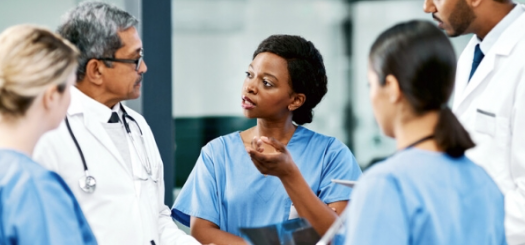 Tips on Workplace Inspections
Carefully inspecting high-risk areas: 
When inspecting an area that has been identified as a high incident/accident risk it is important that:

The environment, machinery, and other equipment, and the work processes are observed carefully. 

Observe the way the work is done, the work process and the physical environment.
Workplace Inspections
Ensuring that all areas are covered: 
Include those that are not occupied by employees on a full-time basis. These areas may not be inspected as frequently.

Storage areas are a good example and often a common location of initial sources of fire.
Assess the Risk Potential
Consider
The seriousness or the potential harm
The probability of occurrence
How often and how long workers are exposed to the hazard
How well current control and systems are working
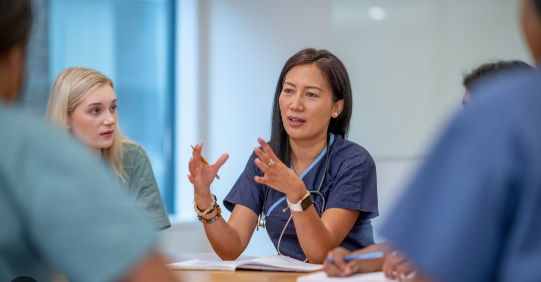 Risk Model
We can use a simple Risk Model to help determine the importance of a concern
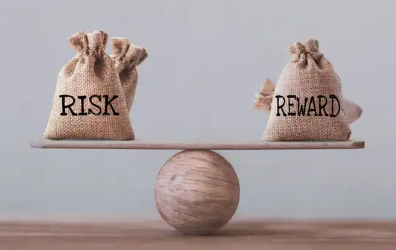 Determining Risk
Risk models use three determinates:
Probability – how often could the hazard occur? (A function of how much and how often)
Severity -  How much harm could the hazard pose?
Criticality – how badly can the hazard disrupt normal events?
Determining Probability
Determine the hazard to be one of the following:
Frequent – may occur in one year
Occasional – may occur over next 2 yrs.
Uncommon– may  occur in 2 – 5 years
Remote  – may occur in 5 – 30 years
Determining Severity
Determine severity to be one of the following:

Catastrophic – may cause death , major damage, large financial loss.
Major – may cause serious injury / illness, damage or financial loss
Moderate – may cause minimal injury / illness, damage or financial loss
Minor – will not cause injury / illness, damage or financial loss
Assigning a Risk Score
Assigning a Risk Score
Control the Hazard
Remove the hazard at its source (eliminate hazard)

Control the hazard along its path to the workers

Control the hazard at the level of the worker
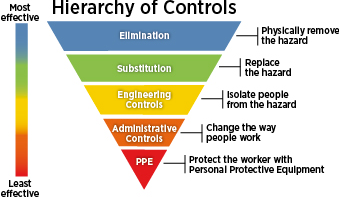 Eliminate the Hazard
Remove the hazard at its source
Choose a different process
Modify an existing process
Substitute with less hazardous substance.
Improve environment (ventilation)
Modify or change equipment or tools
[Speaker Notes: Redesign – containers to make them easier to hold and lift
Lighting, ventilation
Ergonomic design

Automation – e.g. food processors for chopping – may present different hazards which will need to be controlled.]
Contain the Hazard
Control the hazard along the path to the worker
Machine Guarding
Worker Booths
Enclosures
Barriers
Dilution
[Speaker Notes: The further a control keeps a hazard away from workers, the more effective it is.]
Controlling a Hazard at the Level of the Worker
Does not remove the risk posed by a hazard.
Reduce the risk of injury and lessens the potential of the seriousness of the injury.
The least effective method of hazard control.
Lessen exposure:
Use Work schedules which reduce the length of time exposed to hazard
Use of Personal Protective Equipment
[Speaker Notes: PPE does not eliminate the hazard therefore not as effective.  

Can cause other hazards.  Awkward or bulky PPE may prevent a worker from working safely.  

It is the job of the employer, managers and supervisors to require workers to use PPE.  Workers must be trained to use, store and care for their equipment properly.

Supervisors have the duty under the Act to ensure that PPE is used
Workers have the duty under the Act to use PPE

e.g.  Training, supervision, safe work procedures, PPE

Workers must understand the limitations of their PPE

PPE should be treated as a condition of employment.]
Short Term / Long Term Solutions
Sometimes it is not feasible to immediately  remove a hazard.
Resources
Reasonable and practicable

In these cases a short term solution may be suggested with the goal of a long term solution instituted when possible.
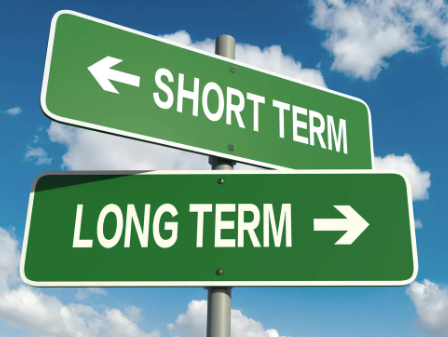 [Speaker Notes: For example: noise exposure
Offer PPE’s – short term
Engineering controls – long term]
Hints on Developing Solutions
Points in developing solutions
Focus on causes before solutions
Brainstorm range of possibilities
Look for short-term and long-term solutions – trying to find the best possible
Tips on Brainstorming
Set a time limit 
Welcome all ideas & build on them
Record ideas and evaluate them
How to work towards agreement
Criticize ideas not individuals
Treat concerns seriously (show respect)
Try to understand differences & summarize various positions
Listen, clarify the facts
Find out what is agreed on
Corrective Action
State problem or problems
Suggest method and action
Ensure assignment of people to be responsible
Specify Target Date
Follow Up
Making Written Recommendations
Define the problem
Background Information
Solutions that relate directly to the problem
Reach a consensus among the committee
Forward to person who has authority to take action
Reference the time frame for response (30 days in detail and in writing)
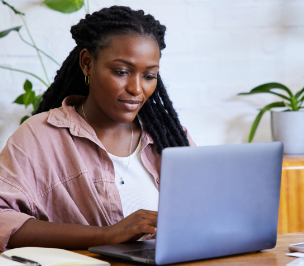 [Speaker Notes: Include 
Subject
date made
recommended time frame
Options
reasoning behind
Costs  
Capital funding
Non Capital funding
Safety and Security Funding
Equipment Committee
Departmental Budget
Program Budget

time frame for response.]
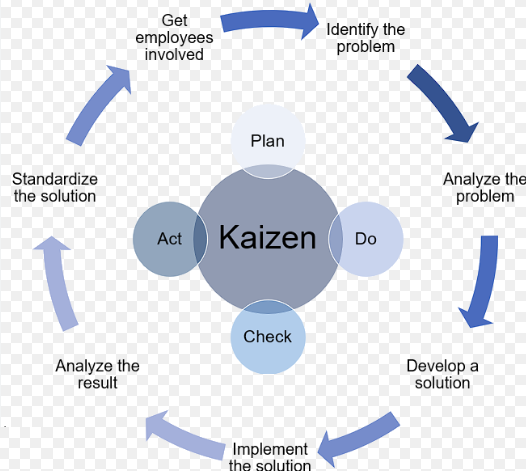 Contact OESH for further information.
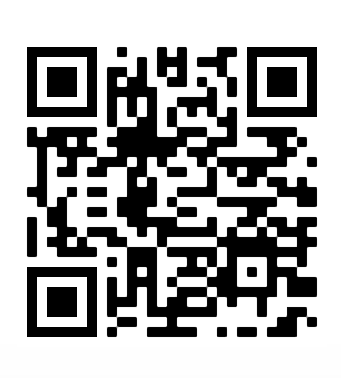 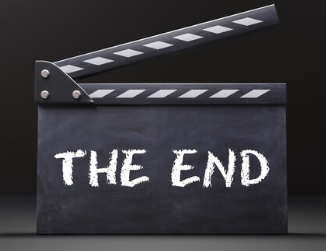